Sluneční atmosféra
NAST001 Sluneční fyzika
LS 2016/2017
Tři vrstvy
Fotosféra
Cca 300 km tlustá
Změna hustoty o řád
Změna opacity
Teplotní minimum
Chromosféra
Není v LTE
Cca 2500 km tlustá
T~10 000 K (do cca 25 000 K)
(Přechodová vrstva)
Koróna
Řídká, rozpíná se do meziplanetárního prostoru
T~2 MK
Pod povrch však nevidíme…
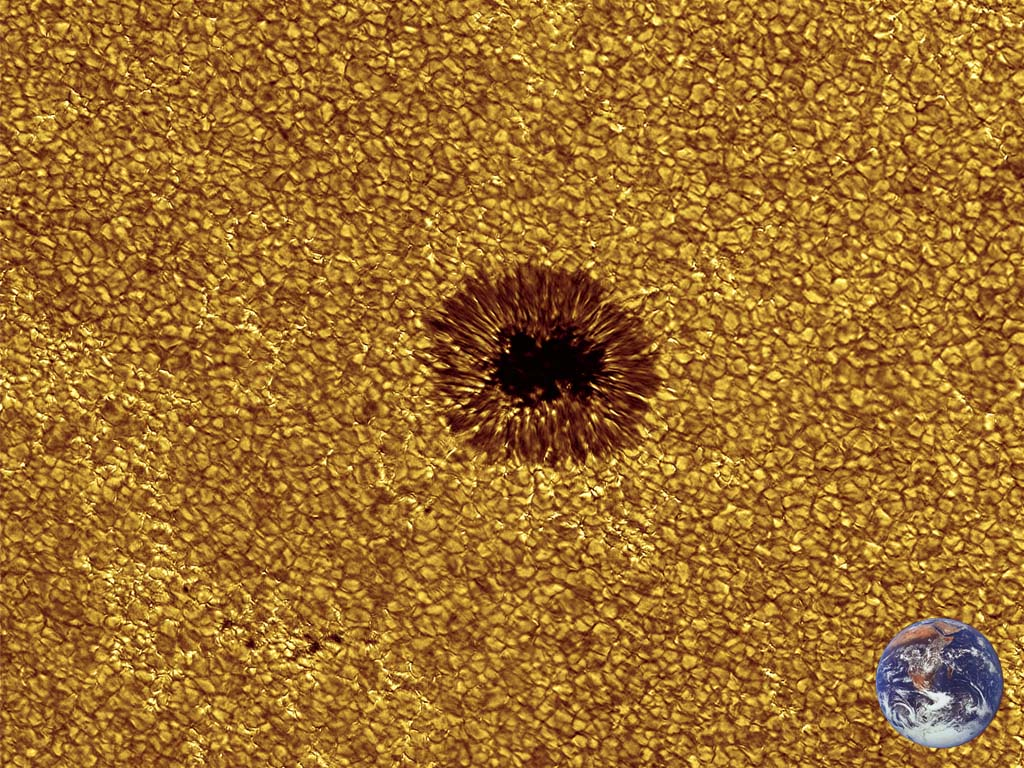 Atmosféra je pozorovatelná
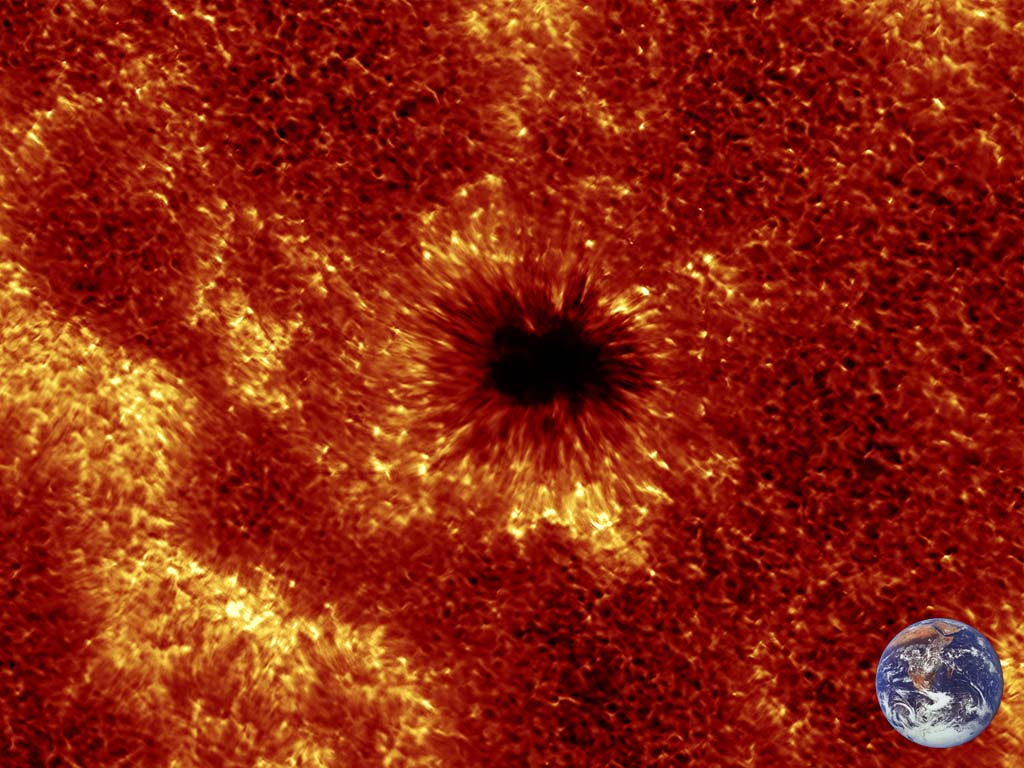 …
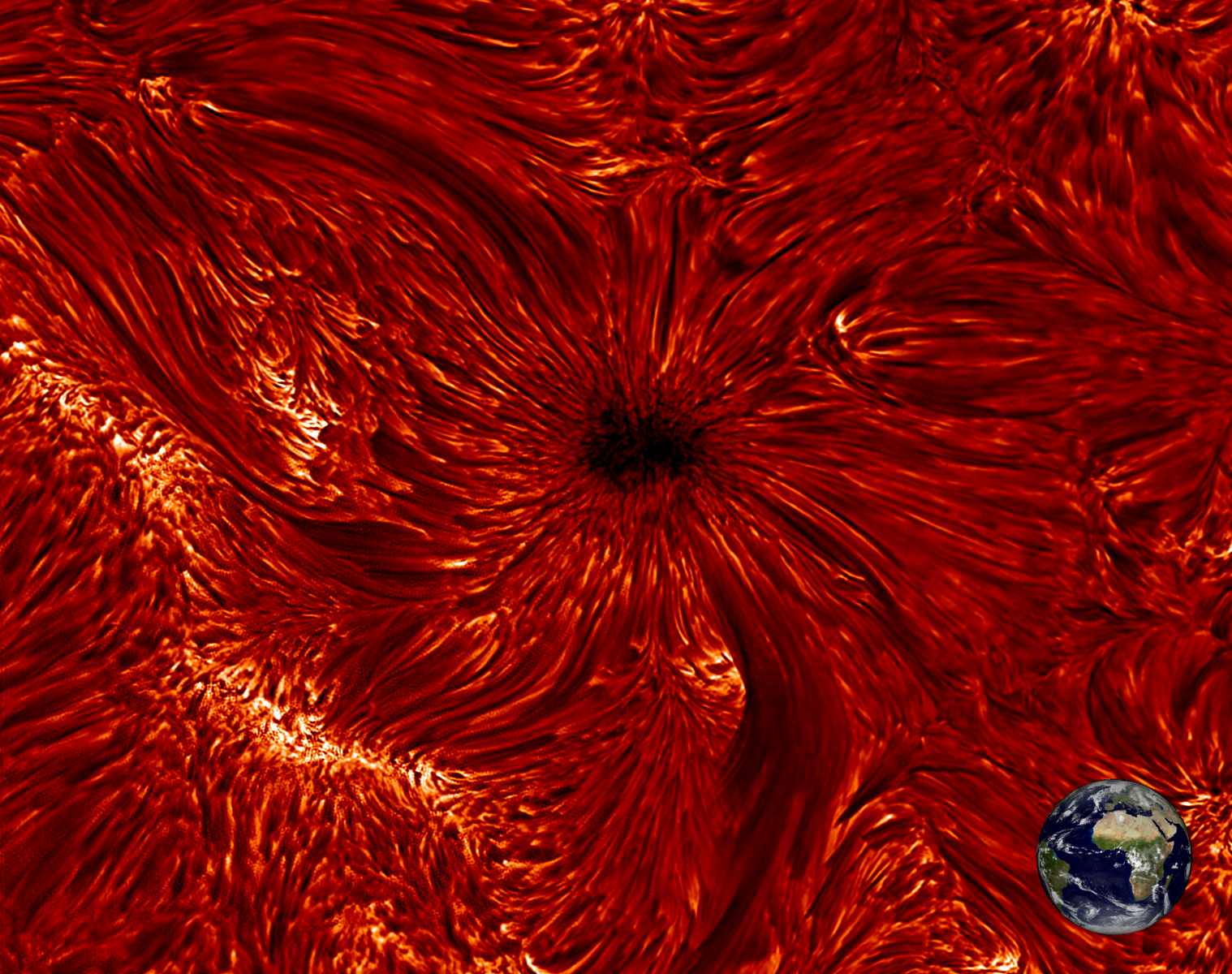 Fotosféra
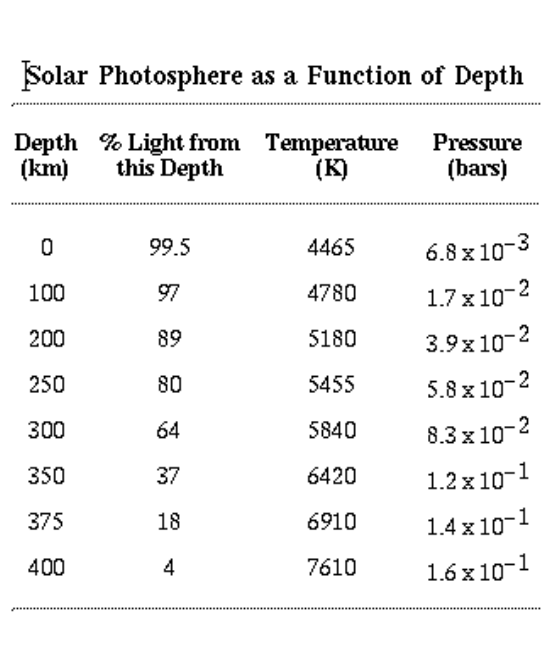 Fotosféra
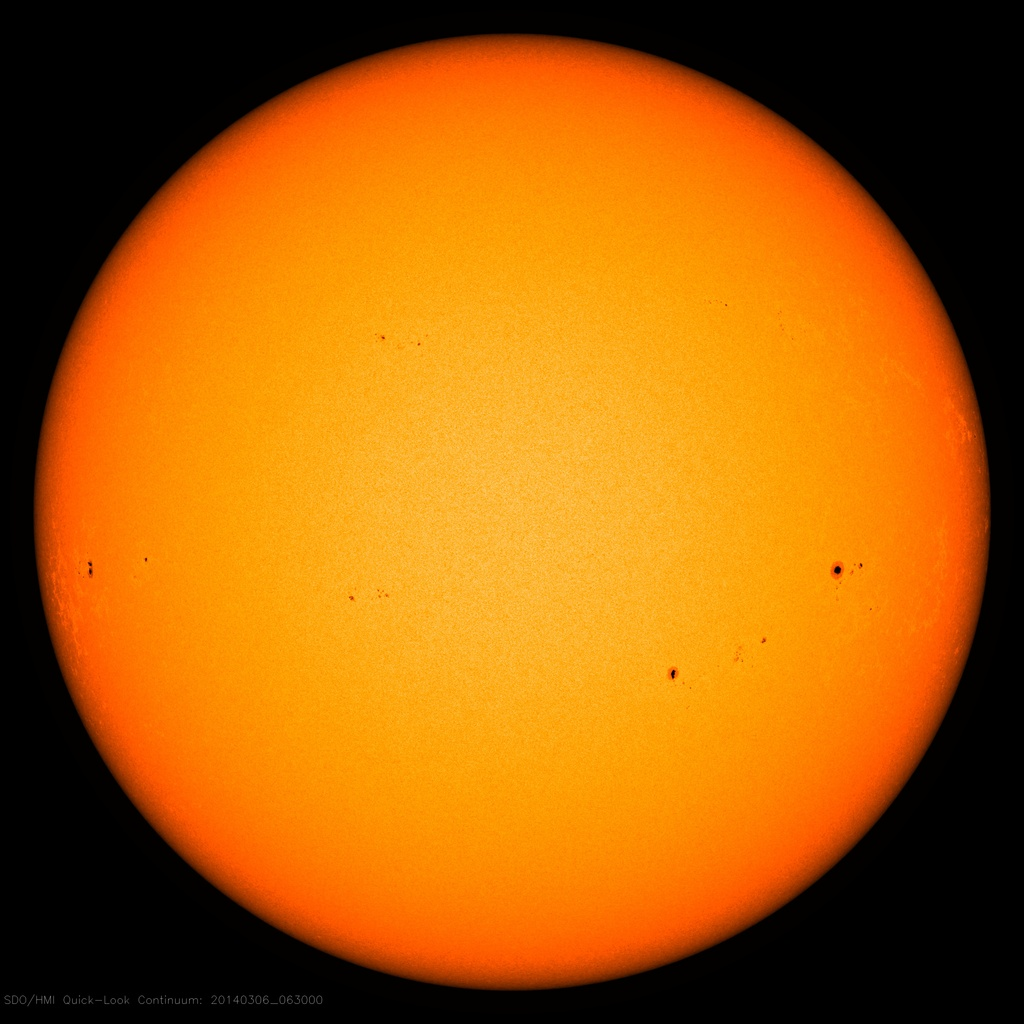 Chromosféra
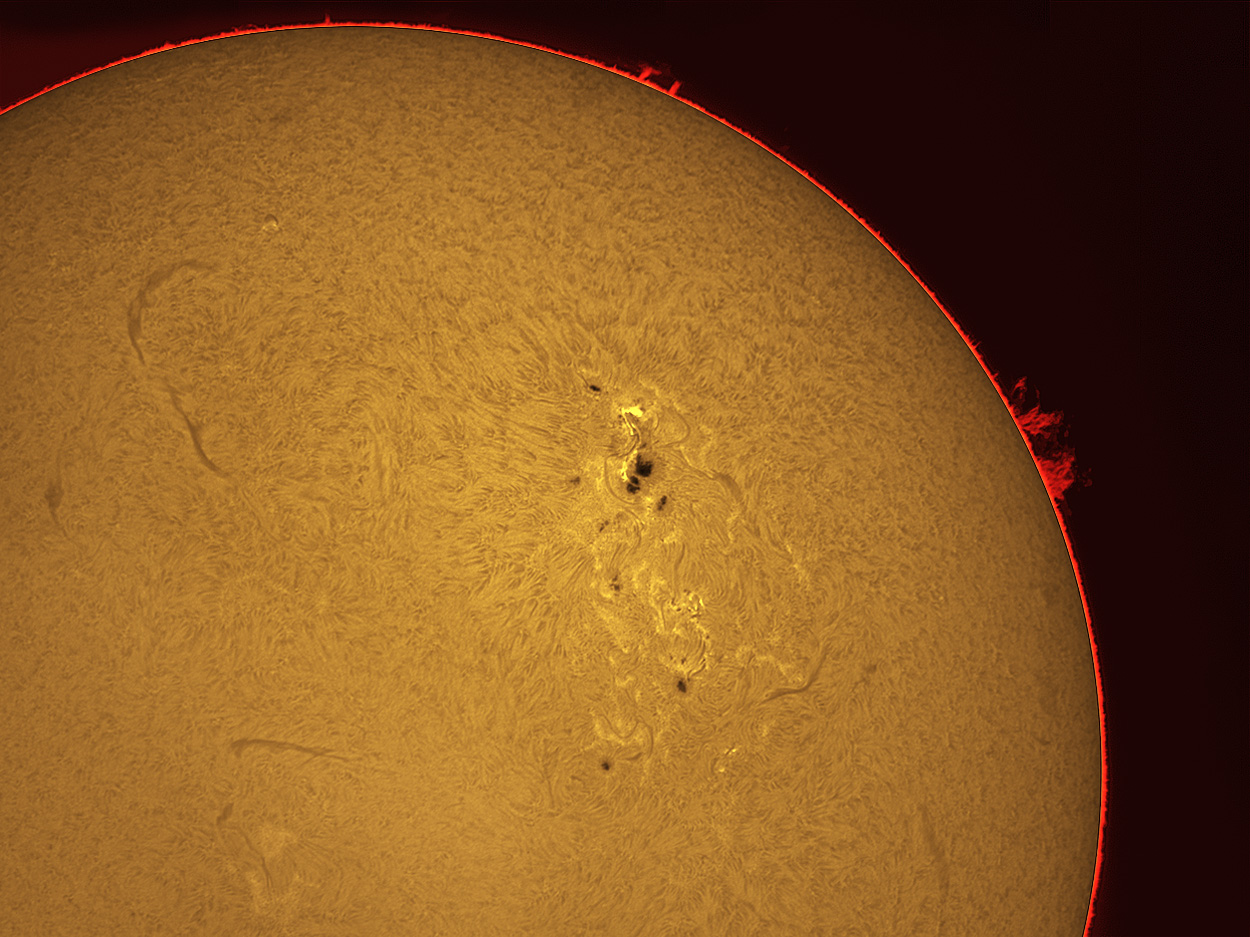 Emisní čáry Balmerovy série vodíku – růžová při zatmění
Dobře viditelná v H-alfa čáře
Chromosféra
Emisní čáry CaII
Vápníková mřížka
Označení koncentrovaných magnetických polí
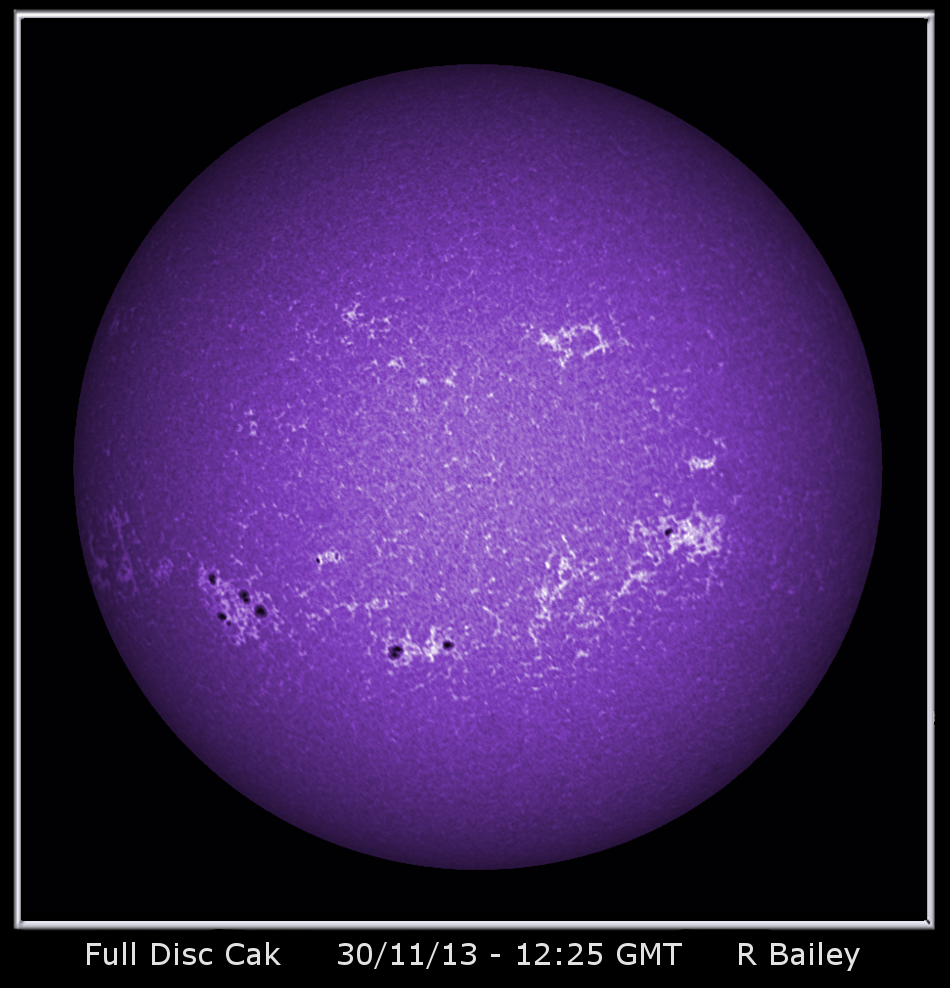 Přechodová vrstva
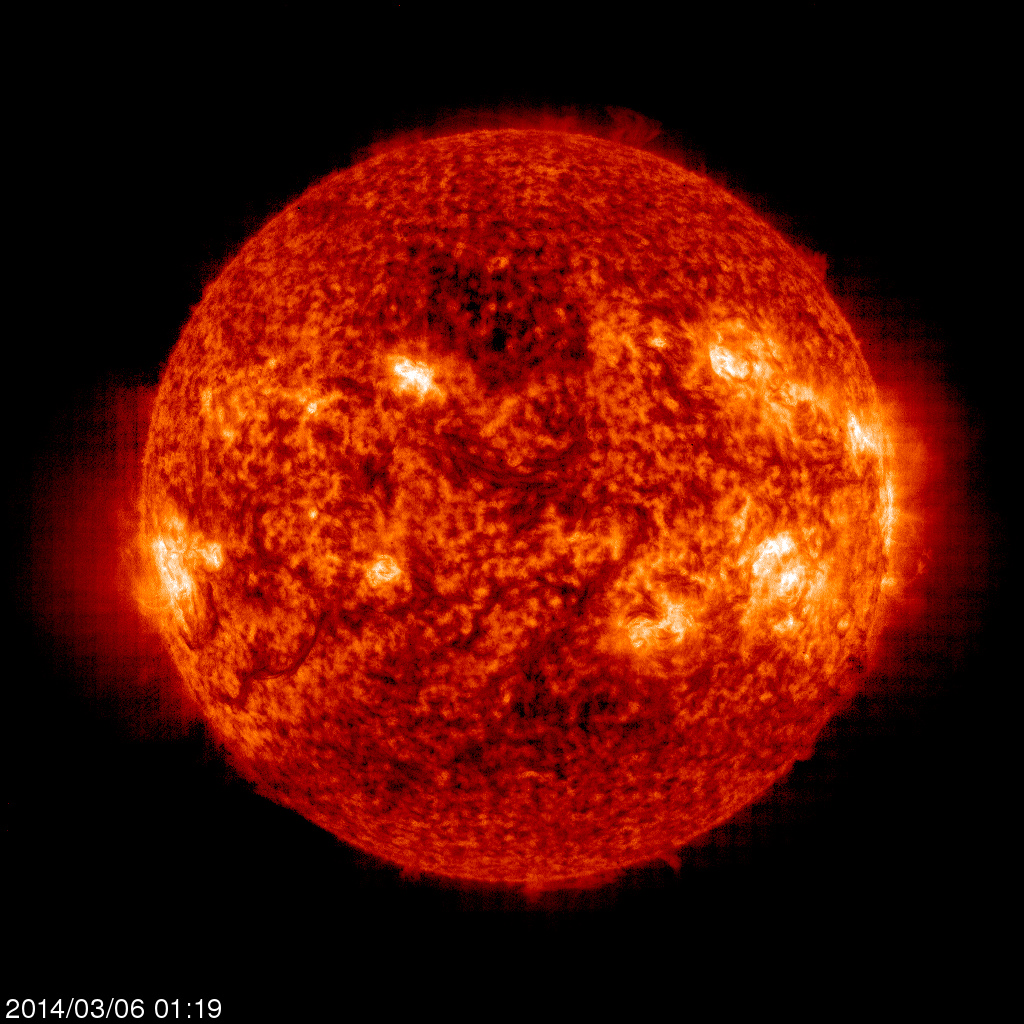 Emisní čáry HeII (30,4 nm)
T~30 000 K

Diskontinuita v teplotě a hustotě
P ~ ρT
Standardní model atmosféry
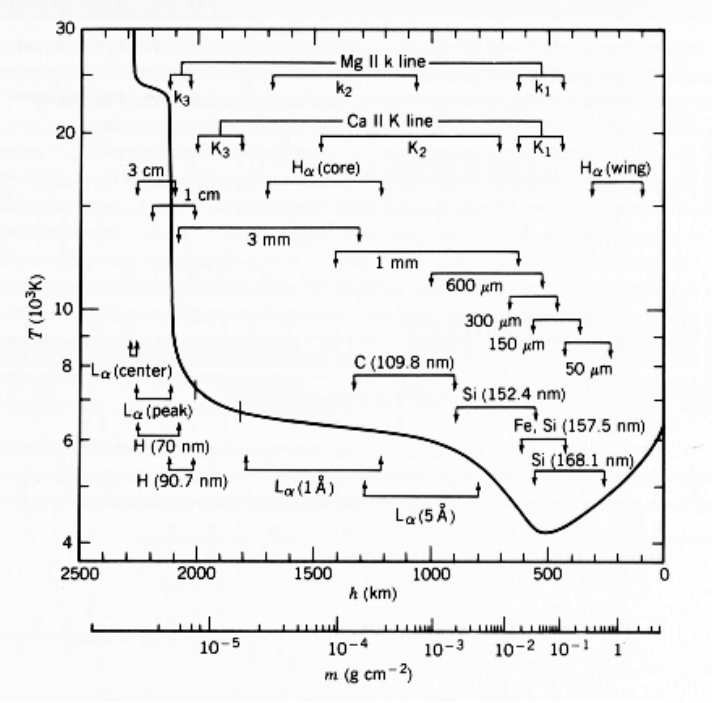 VAL (1981)
Protuberance
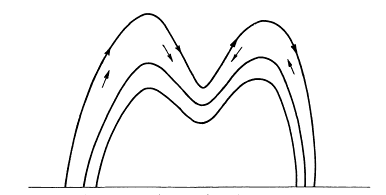 Magnetic dip – drží vlastní vahou
Chladnější kvůli narušení tepelné rovnováhy (ztráty s kvadrátem hustoty)
Standardní model protuberance
„Vypařování“ plazmatu v nižší atmosféře, tok nahoru gradientem tlaku uvnitř magnetické smyčky (materiál teče do chladnějších částí)
Protuberance
Chromosférický materiál v koróně
Klidné
B|| ~ 10-100 G
Kruhově polarizované světlo
Aktivní
B||  > 100 G
Typicky
Tloušťka 5000 km
Výška 50 000 km
Délka 200 000 km
Rovnováha na tabuli
Filamenty
Formují se nad PIL (polarity inversion line)
Mg. pole v nich má helikální strukturu

Filament = protuberance promítnutá na disk
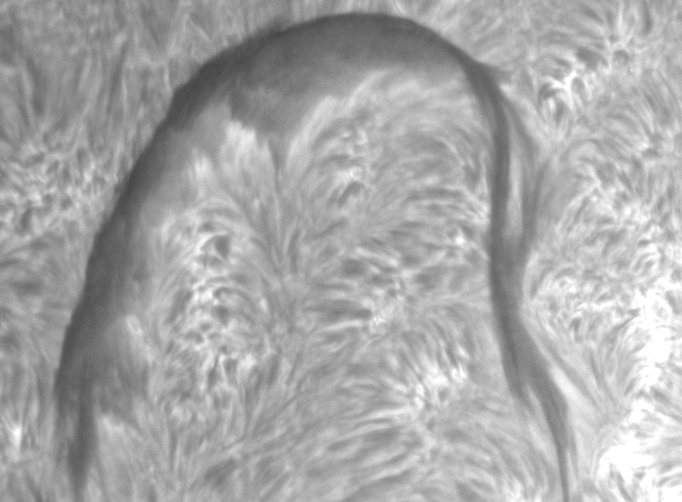 Model filamentu
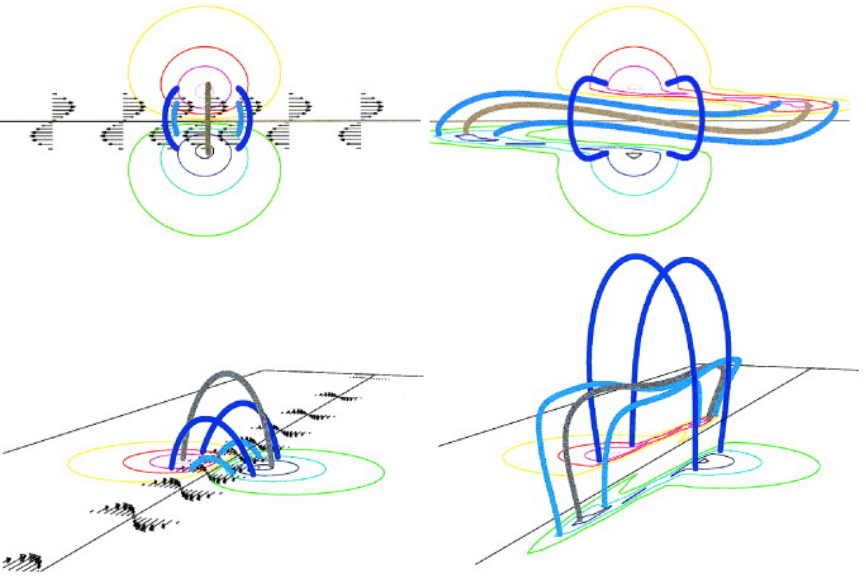 Chromosférické struktury
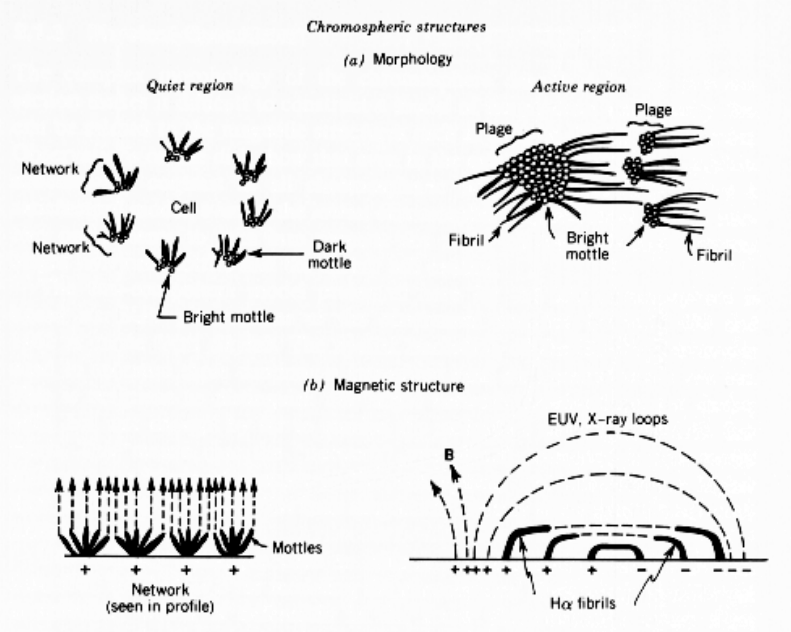 Spikule
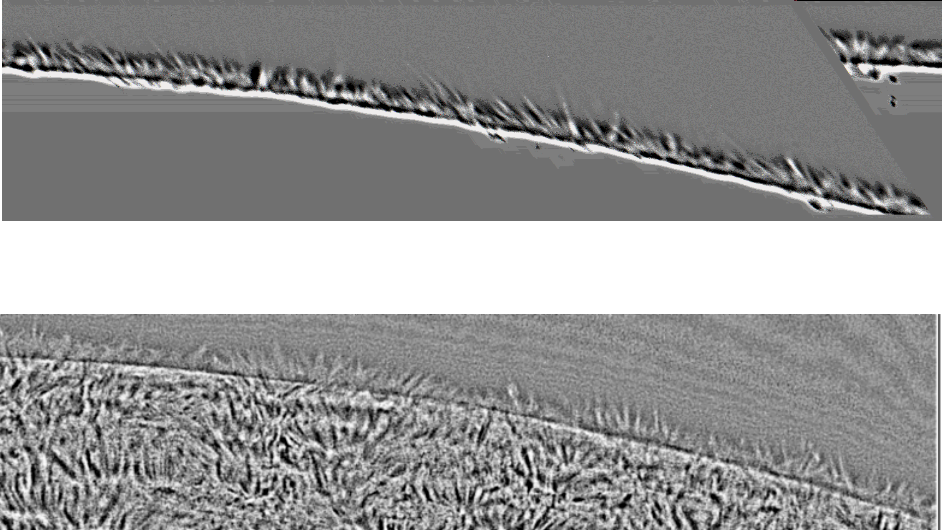 Spikule
Výška cca 5000 km, tloušťka méně než 500 km
Teplota 104 K, hustota 3x10-10 kg/m3
Vertikální rychlosti až 25 km/s
Totální tok hmoty 100krát více než tok slunečním větrem – zpětný tok, vlastnosti neznámé
Životnost 5-10 minut
Makrospikule
V polárních oblastech
Délka až 20 000 km
Spikule
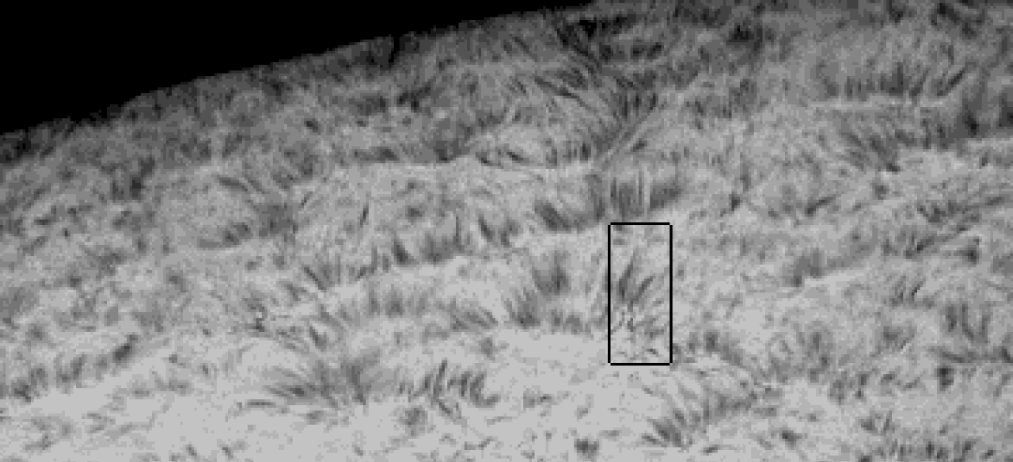 Dvouvláknové spikule
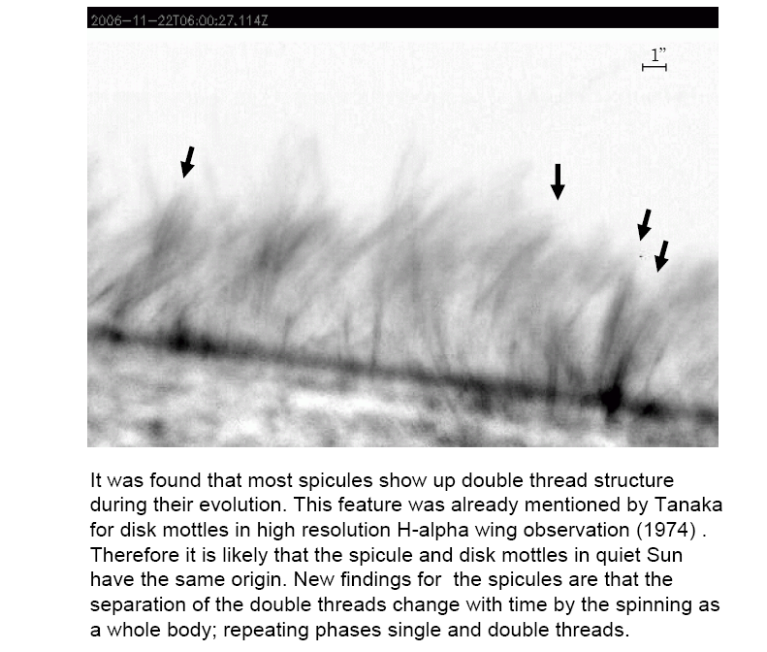 Provázaná atmosféra
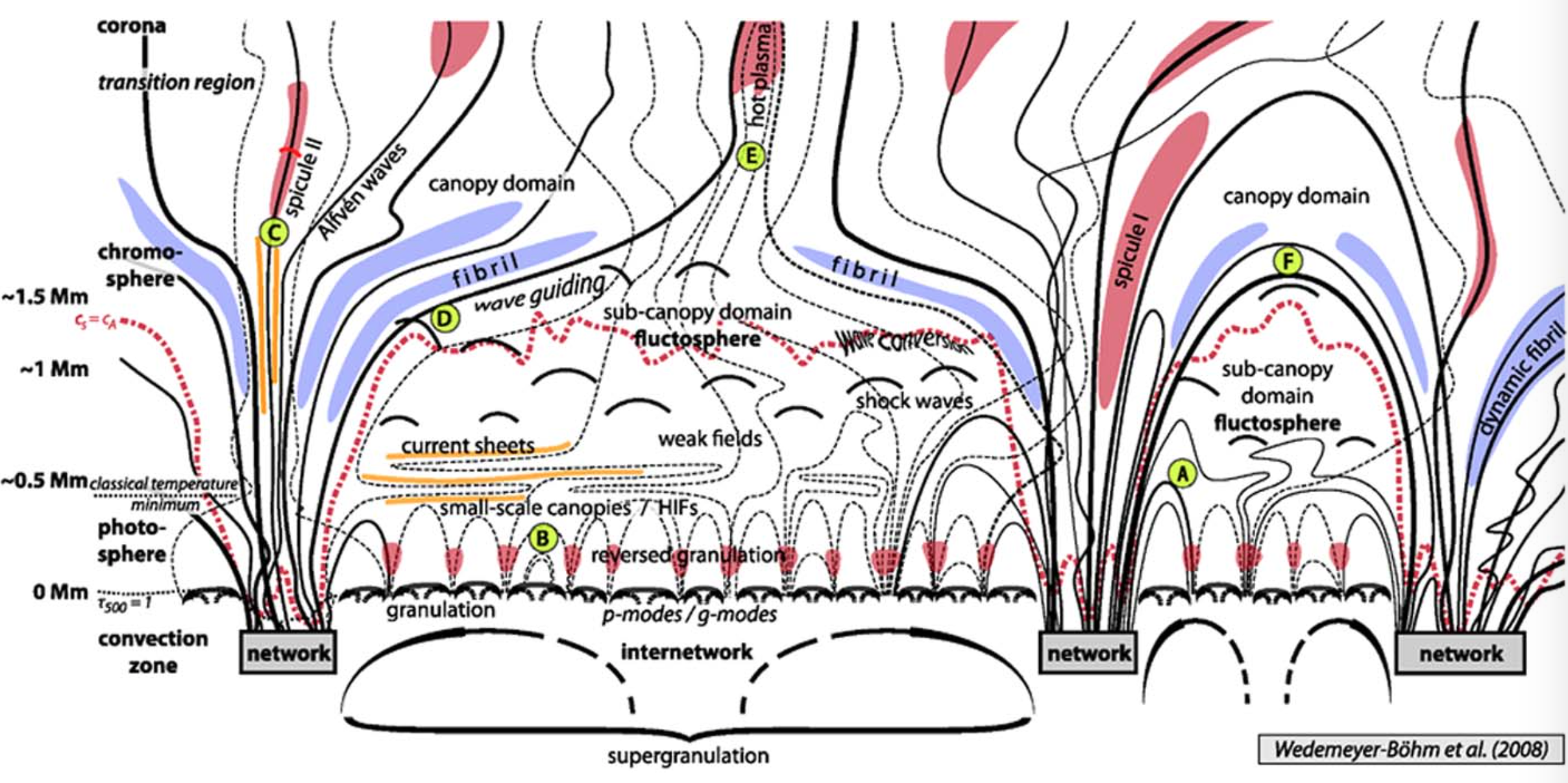 Wedemeyer-Böhm: 2009, Space Sci. Rev. 144, 317
Provázaná atmosféra
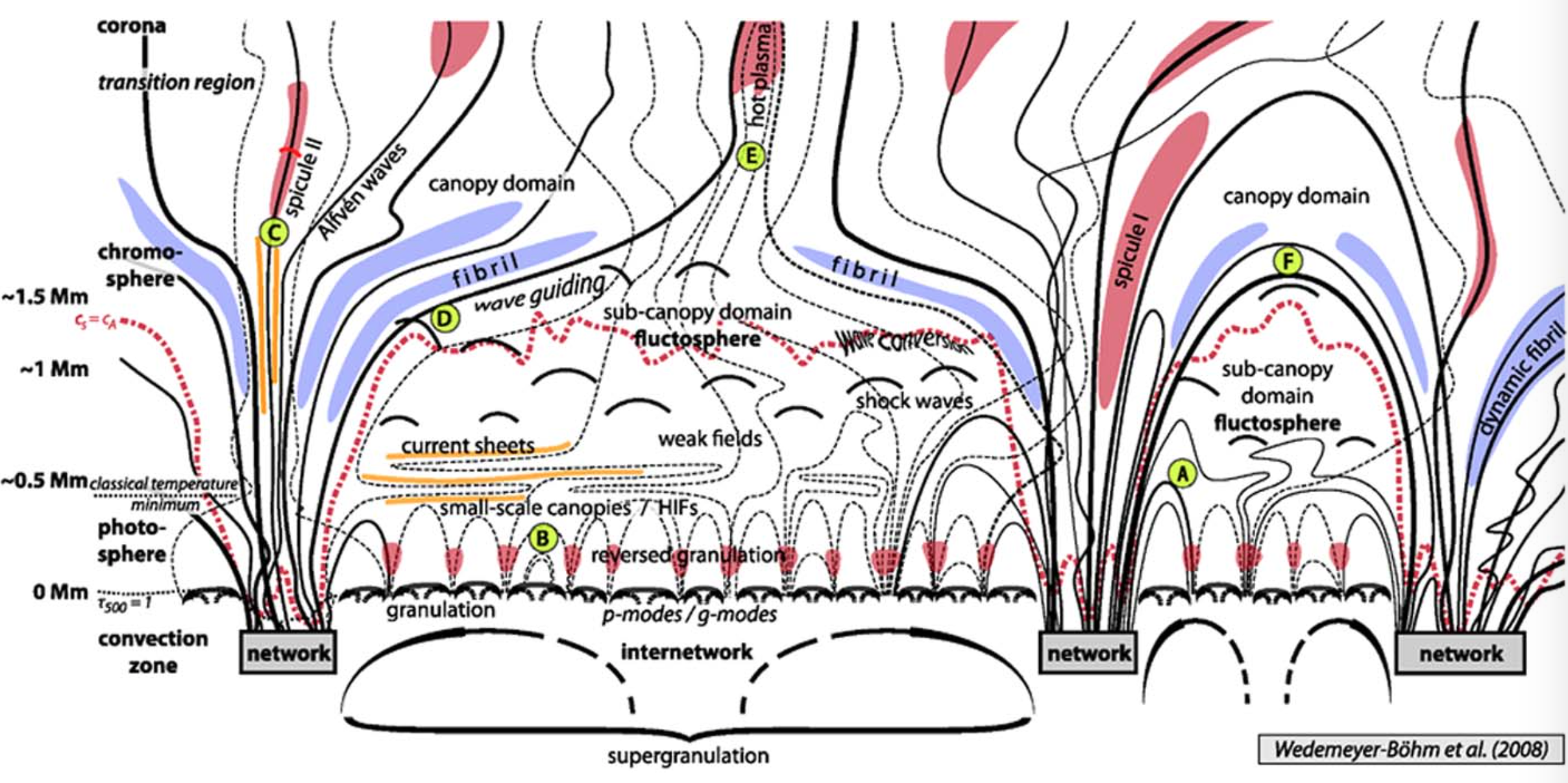 Konvektivní pohyby (granulace nejvýznačnější)
β>1
Velkorozměrová redistribuce magnetických polí
Horizontální pole uvnitř granulí
Wedemeyer-Böhm: 2009, Space Sci. Rev. 144, 317
Provázaná atmosféra
Reverzní granulace
Adiabatická expanze nad centry granulí
Adiabatická komprese nad mezigranulárními prostory
Mezigranulární prostory jasnější (větší hustota i teplota) než granulární
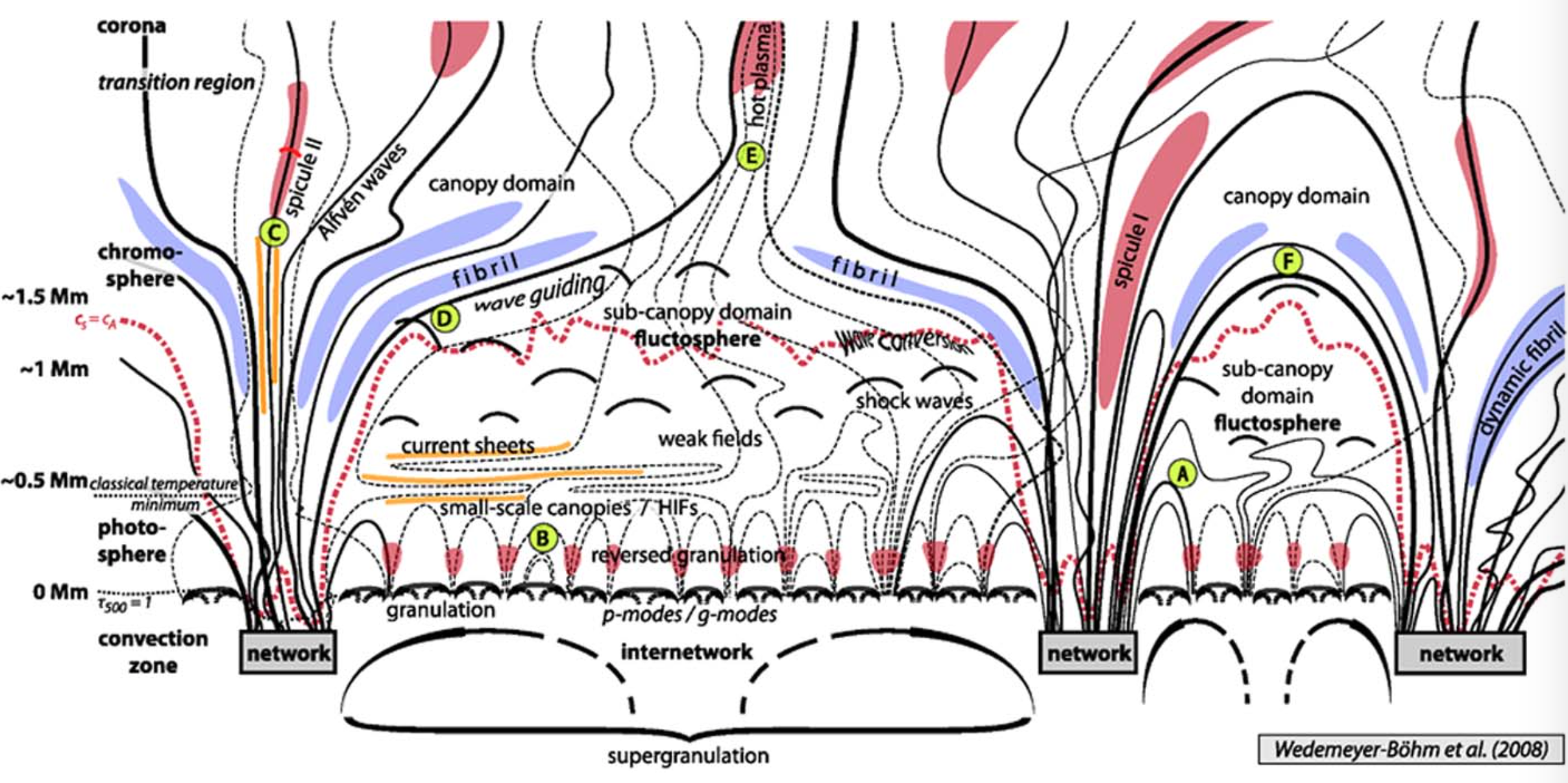 Wedemeyer-Böhm: 2009, Space Sci. Rev. 144, 317
Provázaná atmosféra
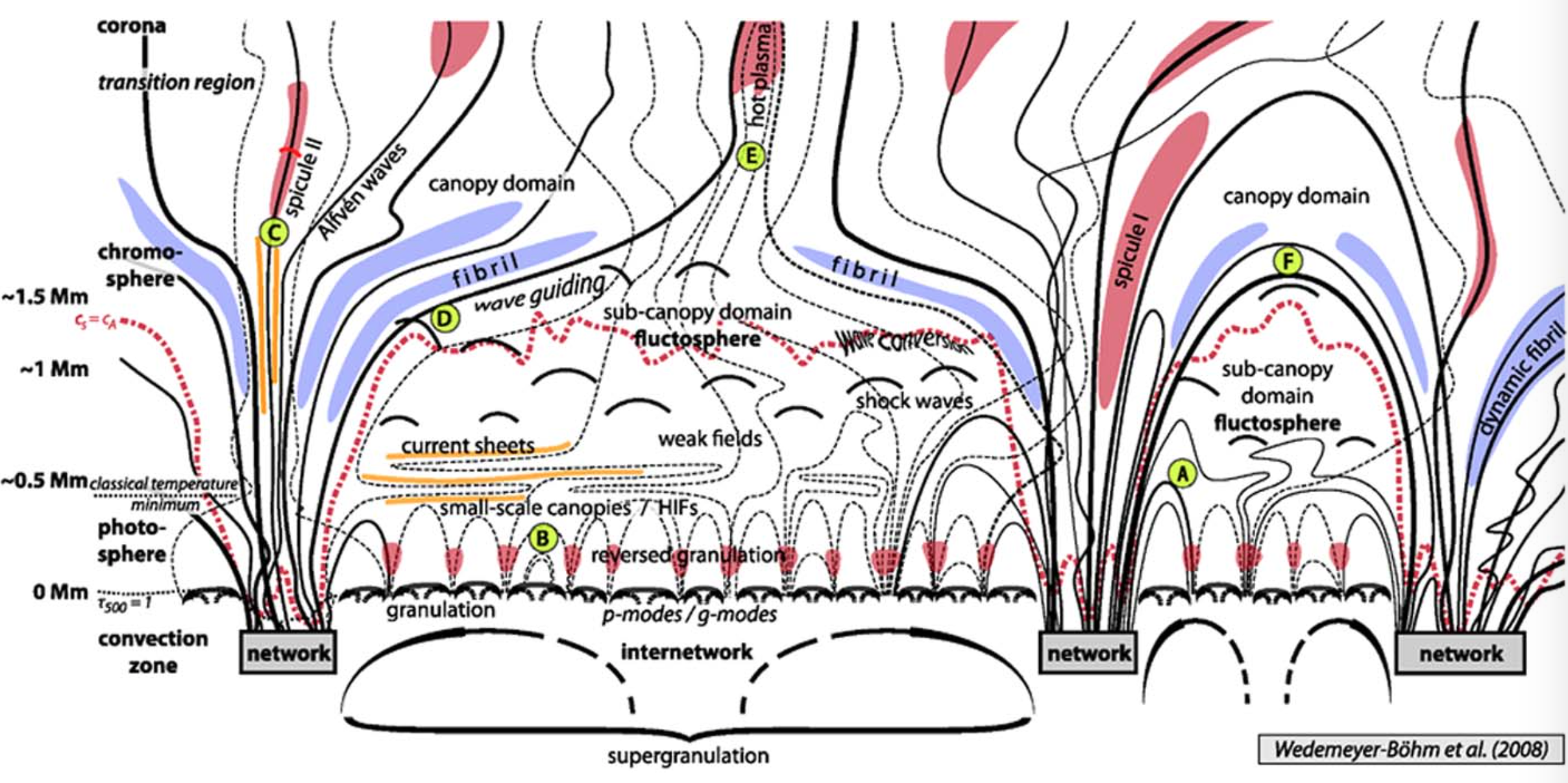 Canopy domain
Tvořena velkorozměrovými magnetickými poli
“Pravá chromosféra”
MHD vlny (excitované níže)
Fibrily – chladné plazma v rozpínajícím se magnetickém poli, možná důsledek rázových vln z interakce unikajících oscilací a konvekce z fotosféry
Ekvipartiční vrstva (cS=cA) – konverze vln
Wedemeyer-Böhm: 2009, Space Sci. Rev. 144, 317
Provázaná atmosféra
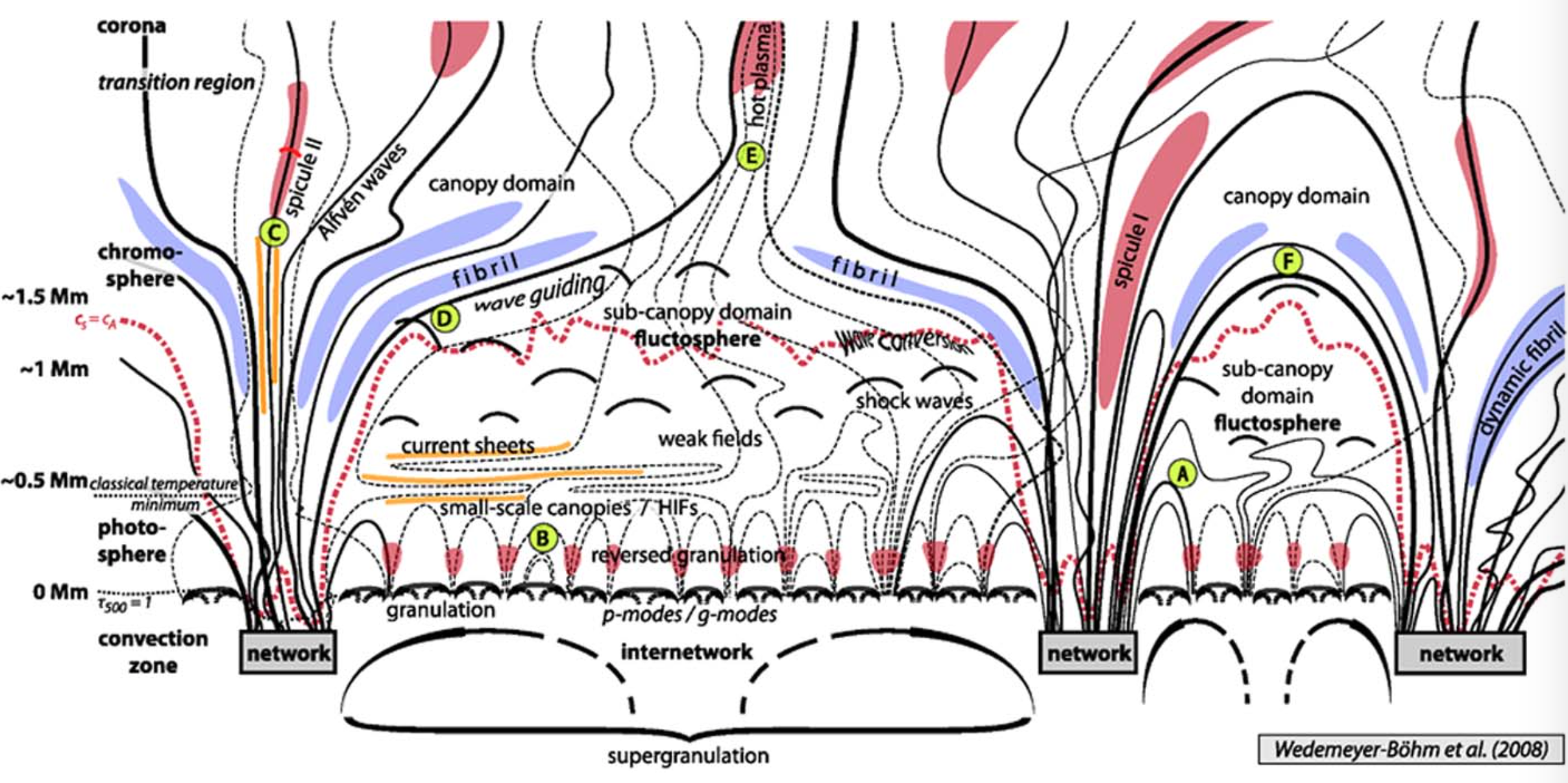 Spikule
Typ I: výsledek rázových vln poruchami ve fotosféře (např. zvukovými vlnami) – propagace podél pole z fotosféry do horní vrstev
Typ II: tenčí, dynamičtější, proměnnější, rychlejší, pravděpodobně důsledky rekonexních procesů. Souvislost s Alfvénovými vlnami
Wedemeyer-Böhm: 2009, Space Sci. Rev. 144, 317
Provázaná atmosféra
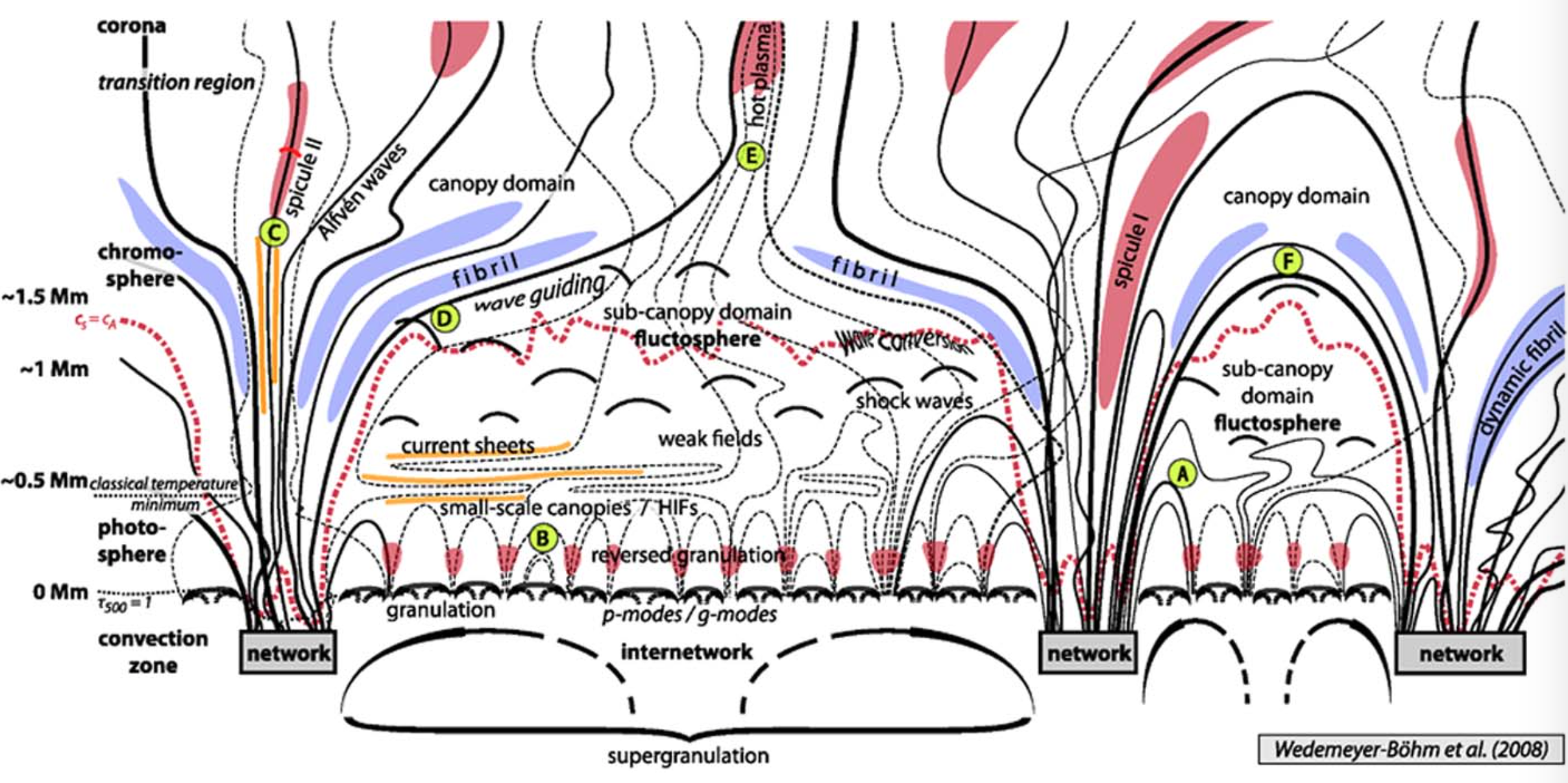 Koronální mech
Výtrysky horkého plazmatu, ne nutně nad nejsilnějším polem ve fotosféře
Obvykle ve spojení s aktivní oblastí
Wedemeyer-Böhm: 2009, Space Sci. Rev. 144, 317
Provázaná atmosféra
Subcanopy domain
Slabé magnetické pole, β>1
Granulace dominantní jev odpovědný za strukturu, intragranule – silná horizontální pole, formují vrchlíky
Dynamická
Reverzní granulace
Přechod z konvekcí dominované vrstvy do vrstvy dominované vlnami
Fluktosféra (=klapotisféra)
Dominovaná rázovými vlnami
Refrakce a konverze vln na ekvipartiční vrstvě
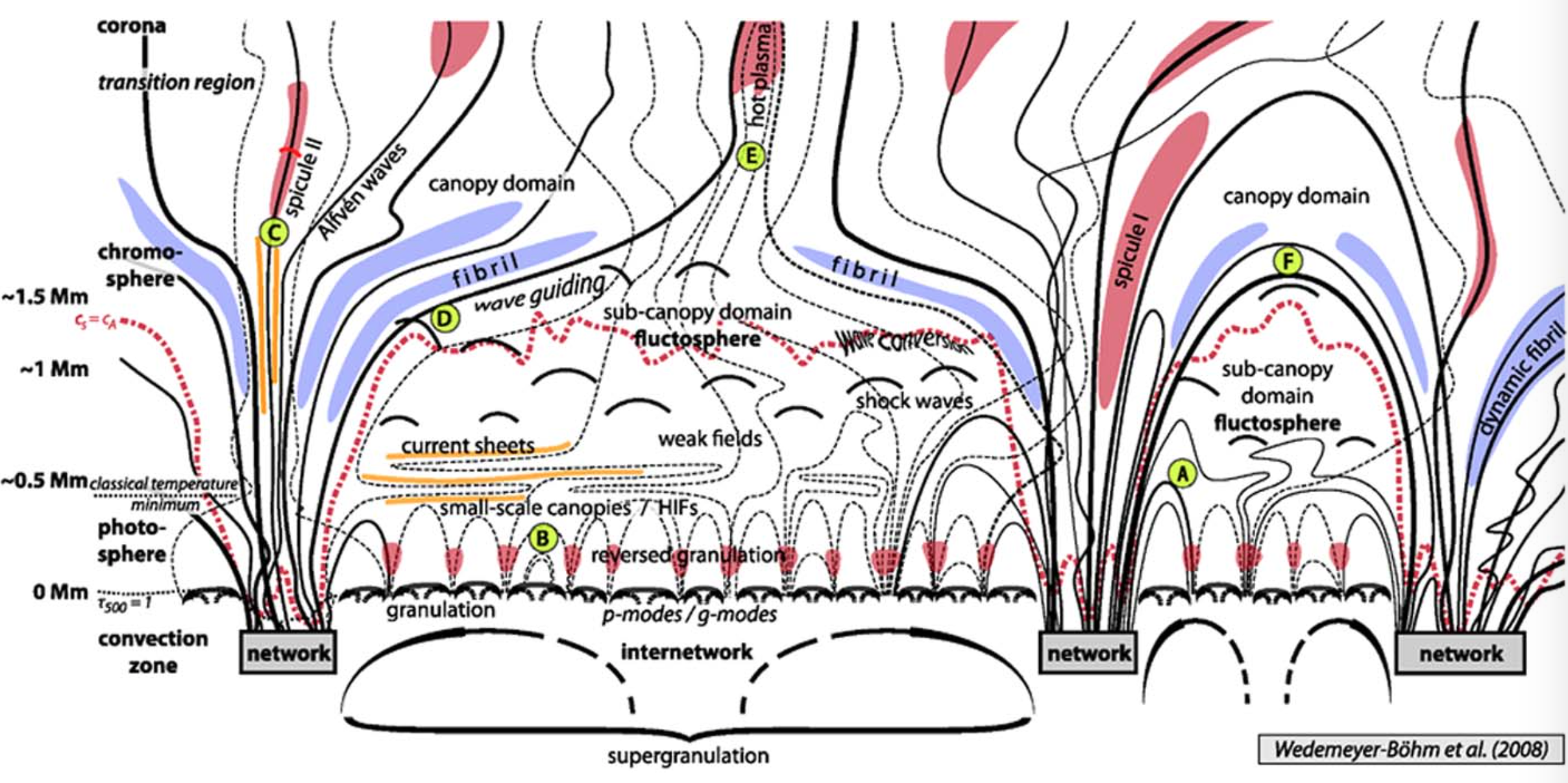 Wedemeyer-Böhm: 2009, Space Sci. Rev. 144, 317
Provázaná atmosféra
Proudová vrstva: rekonexe
Rázové vlny stlačují a ohřívají plazma v oblasti zužujícího se magnetického pole
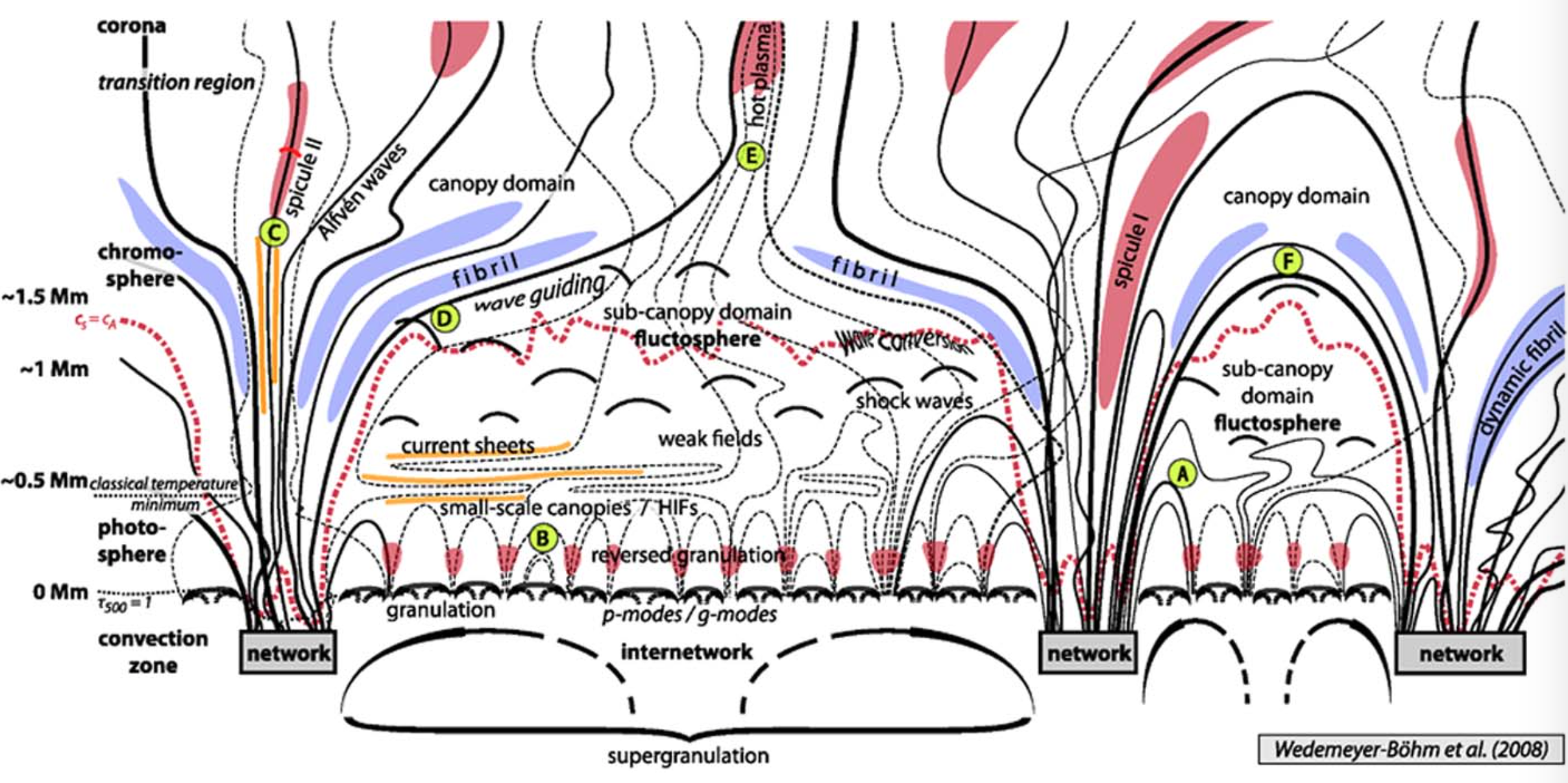 Rázové vlny následují siločáry
Rázové vlny tlačí na vrchlíky a stlačují magnetické pole
Wedemeyer-Böhm: 2009, Space Sci. Rev. 144, 317
Ponaučení
Atmosféru lze vnímat jedině jako celek, nikoli po vrstvách
S fotosférou se takto často zachází, avšak jeden z modelů supergranulace předpokládá, že tato konvektivní škála je kvůli selforganizaci mg. pole ve vyšší atmosféře
Statické modely atmosféry budou vždy nepřesné
Náročné na výpočetní techniku – krátkých časový krok (protože rázové vlny), velké rozlišení (protože malé magnetické elementy), velké boxy (protože různé škály konvekce)